Avmmvjvgy AvjvBKzg
AvR‡Ki K¬v‡m
¯^vMZg
6/21/2021
1
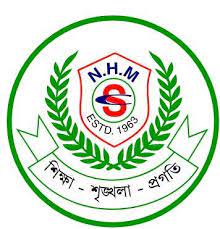 wkÿK cwiwPwZ
‡gvnv¤§` mv¾v` †nv‡mb (gvwnb)
mnKvix Aa¨vcK
bIqve nvweeyjøvn& g†Wj ¯‹zj GÛ K‡jR
DËiv, XvKv-1230
B‡gBj: sazzadmahin1979@gmail.com
01731587382
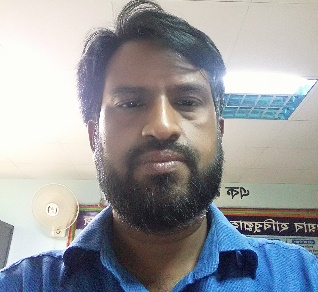 6/21/2021
2
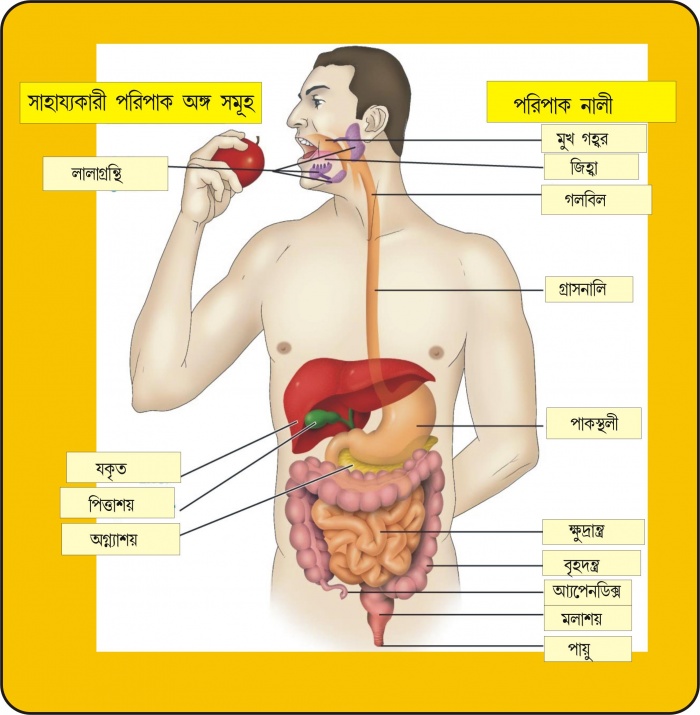 6/21/2021
3
gvbe kvixi ZË¡: cwicvK I †kvlY
wZb †Rvov
K) c¨v‡ivwUW MÖwš’
L) mve-wj½yqvj MÖwš’
M) mve- g¨vwÛeyjvi MÖwš’
Avgv‡`i jvjv MÖwš’ KqwU I Kx Kx?
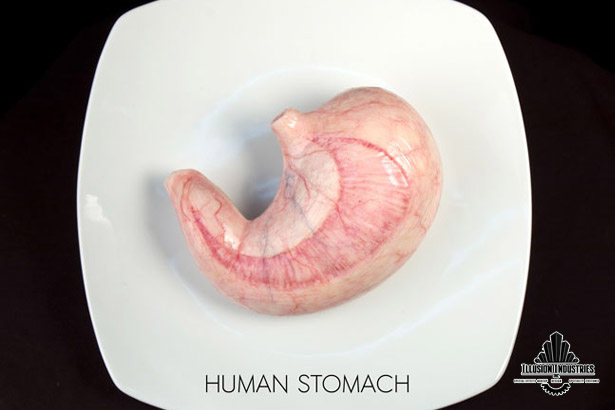 e‡jv‡Zv GB wPÎwU wK‡mi?
cvV †Nv‡lvYv 2 wgwbU
6/21/2021
4
gvby‡li †cŠwóKZš¿
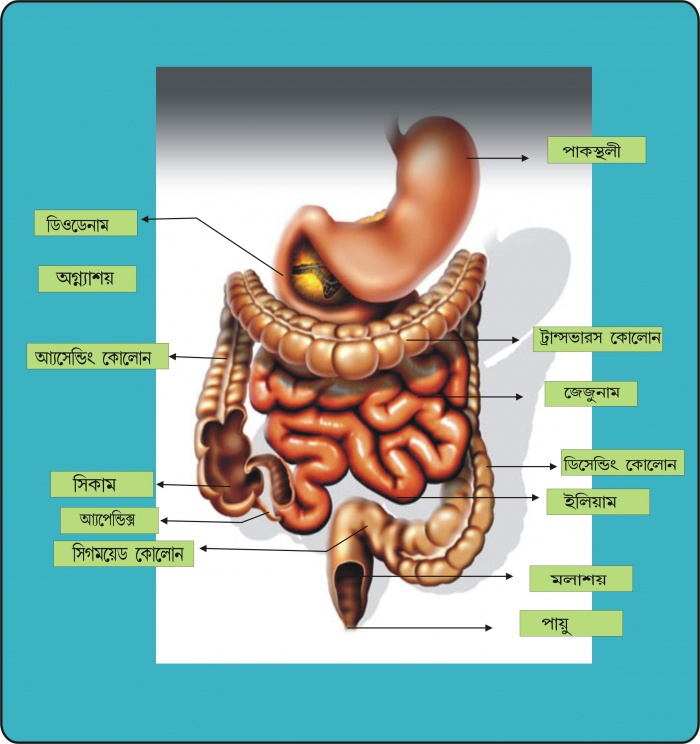 পাঠ বিশ্লেষণ ১৫ মিনিট
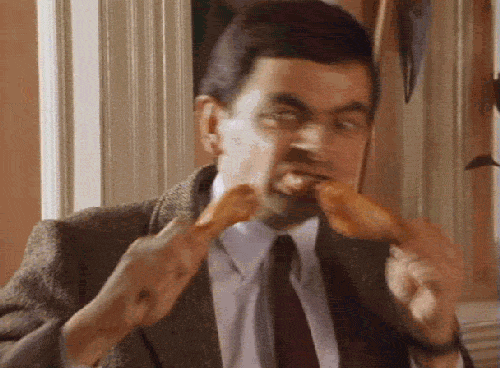 Avgiv Lv`¨`ªe¨ wPwe‡q jvjv wgwkÖZ K‡i Mjva:KiY Kwi|
6/21/2021
5
wkLb dj
 G cvV †k‡l cwicvKZ‡š¿i 
wewfbœ As‡ki bvg I KvR eY©bv Ki‡Z cvi‡e|
 e„n`š¿ I ÿz`ªv‡š¿i wewfbœ As‡ki KvR eY©bv Ki‡Z
cvi‡e|
 kK©iv , Avwgl I Pwe© cvPbwµqv eY©bv Ki‡Z cvi‡e|
 Lv`¨ cwicv‡K hK…‡Zi ¸iæZ¡ eYb©v Ki‡Z cvi‡e|
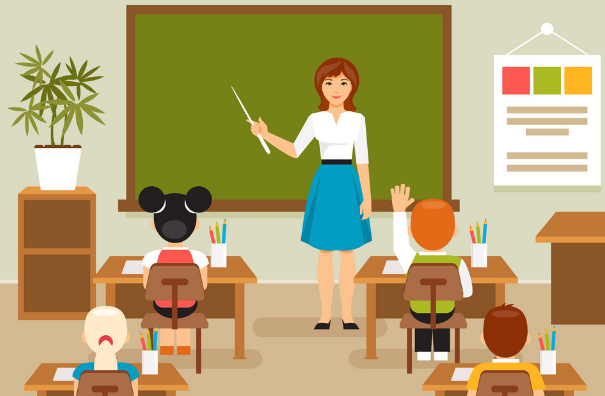 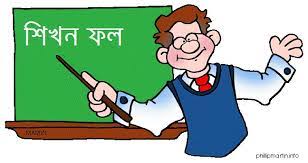 6/21/2021
6
অন্ত্রে কি কি থাকে তুমি কী জান?
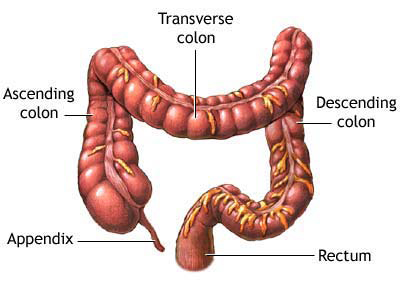 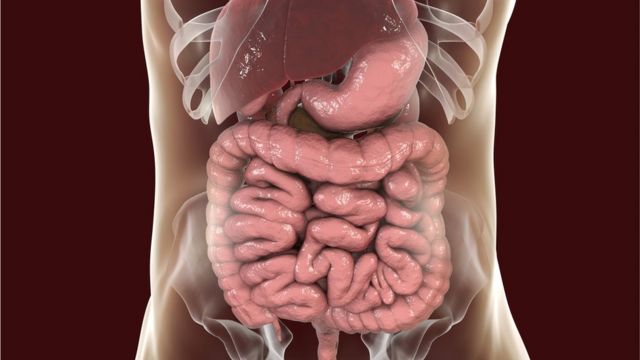 6/21/2021
7
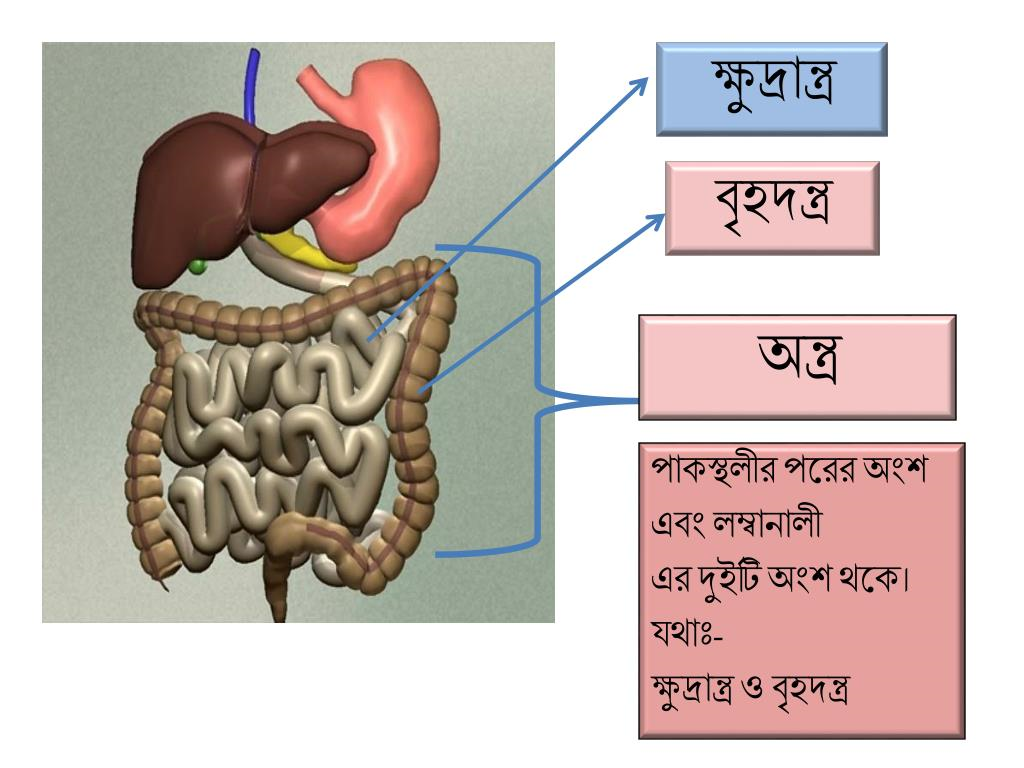 ক্ষুদ্রান্ত্রের ও বৃহদন্ত্রের কীকী অংশ রয়েছে?
6/21/2021
8
পরিপাক কাকে বলে?
‡h kvixie„Ëxq cÖwµqvq Lv`¨ ev RwUj ˆRe ivmvqwbK c`v_©mg~n wewfbœ GbRvB‡gi mvnv‡h¨ †f‡½ wecvK wKqvq AskMÖn‡Yi Dc‡hvMx mij,Zij, †kvlY I AvËxKiY Dc‡hvMx Dcv`v‡b cwiYZ nq, Zv‡K cwicvK e‡j|

 Qwe‡Z Avgiv wK †`L‡Z cvw”Q?
 †cŠwóKZ‡š¿ KxKx AsM i‡q‡Q?
 †cŠwóK bvjx, †cŠwóK MÖwš’
cwicvKZš¿/ †cŠwóK/ cvPbZš¿ Kv‡K 
e‡j?
‡h A½Z‡š¿i gva¨‡g gvbe‡`‡n Lv`¨MÖnY, cwicvK, †kvlY, AvËxKiYI AcvP¨ Ask ewn®‹iY N‡U Zv‡K †cŠwóKZš¿ e‡j|
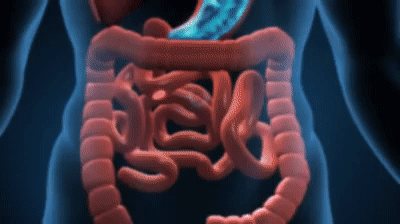 6/21/2021
9
gvbe cwicvKZš¿
cwicvKZš¿
‡cŠwóK bvjx
‡cŠwóK MÖwš’
jvjvMÖwš’,hK…Z,AMœvkq, wcËvkq
Abœbvjx †_‡K cvqy ch©šÍ Ask‡K ‡cŠwóK bvjx e‡j| †hgb: Mjwej,Abœbvjx,cvK¯’wj, ÿz`ªvš¿,e„n`vš¿,gjvkq
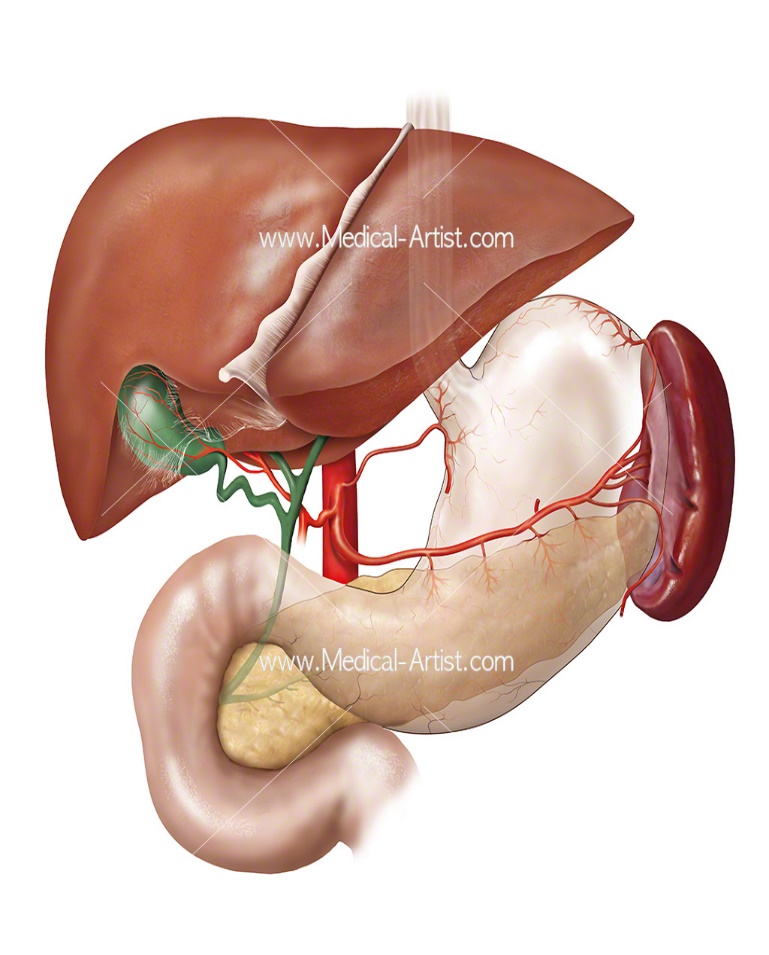 6/21/2021
10
Lv`¨ cwicvK c×wZi eY©bv
Lv`¨ cwicvK: wZb ai‡Yi Lv`¨B Avgv‡`i ‡`‡n cwicvK nq- kK©iv,Avwgl Ges †¯œn| 
Lv`¨ cwicvK nq K) gyLwee‡i L) cvK¯’wj‡Z  Ges M) ÿz`ªv‡š¿ 
 1. gyLwee‡i cwicvK: Lv`¨e¯‘ gyLwee‡i cÖ‡ek Ki‡j `uv‡Zi mvnv‡h¨ Pwe©Z nq Ges jvjv wgwkÖZ nq| jvjv e¨vK‡Uwiqv Ges RxevYy‡K aŸsm K‡i|
 kK©iv cwicvK: jvjvi‡m we`¨vgvb kK©iv we‡kølx GbRvBg Uvqvwjb I g¨v‡ëR Dcw¯’Z| kK©iv ---Uvqvwjb         g¨v‡ëvR| g¨v‡ëvR---g¨v‡ëR         Møy‡KvR|
 Avwgl cwicvK: gyLwee‡i Avwgl Lv`¨ Pwe©Z I jvjv wgwkÖZ n‡q wcw”Qj I big nq| wKš‘ GLv‡b †Kvb †cÖvwUIjvBwUK GbRvBg bv _vKvq Avwg‡li cwicvK nq bv|
 ‡mœn cwicvK: gyLwee‡i †¯œn RvZxq Lv`¨ cwicv‡Ki †Kvb GbRvBg _v‡K bv| jvjvi‡m big nq I Pwe©Z nq|
6/21/2021
11
hK…‡Zi KvR
MøvB‡Kv‡Rb mÂq:
 Pwe© I Gwg‡bv GwmW mÂq:
 wfUvwgb mÂq:
 wgbvi‡j mÂq:
 i³ mÂq:
 wcËÿiY:
 Lv`¨ wbwe©lKiY:
 Zvc wbqš¿b:
 kK©iv wecvK:
 ‡jvwnZ KwYKv m„wó:
 wewjiæweb m„wó: hK…‡Zi †jvwnZ i³ KwYKv‡K †f‡½ wewjiæweb I wewjfvwW©b m„wó K‡i| 
 AcmviY: hK…Z welv³ c`v_© ,e¨vK‡Uwiqv I ÿwZKi c`v_© AcmviY K‡i|
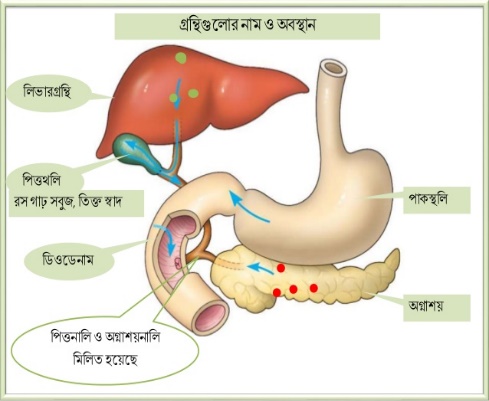 6/21/2021
12
GKK KvR

 gvby‡li ‡cŠwóK MÖwš’‡Z †Kvb †Kvb A½cÖZ¨½ i‡q‡Q?
 AMœvkq, wcËvkq, hK…Z
 me‡P‡q eo MÖwš’i bvg Kx?
 hK…Z
 ÿz`ªvš¿ I e„n`‡š¿i wgwjZ ¯’v‡b †Kvb †Kvb Ask wgwjZ nq?
  wmKvg I Bwjqvg
 Avgv‡`i cÖavb †Kvb †Kvb Lvevi nRg Ki‡Z nq?
 kK©iv, Avwgl, Pwe©
wWI‡Wbv‡gi AvK…wZ †Kgb? 
 wcË_wji KvR Kx?
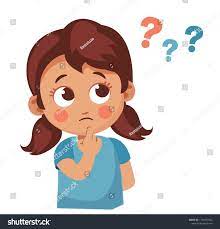 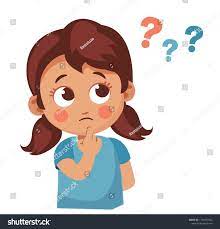 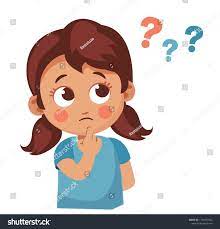 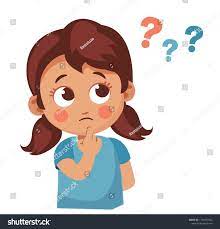 6 wgwbU
6/21/2021
13
`jxq KvR 



K- MÖæc :  ÿz`ªv‡š¿i wewfbœ As‡ki bvg †jL।
L-MÖæc: e„n`‡š¿i Ask¸‡jvi bvg †jL।
M-MÖæc: kK©iv cwicv‡Ki GbRvBg¸‡jvi bvg I wewµqvwU †jL|
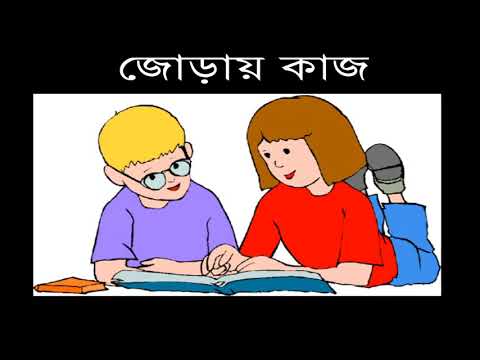 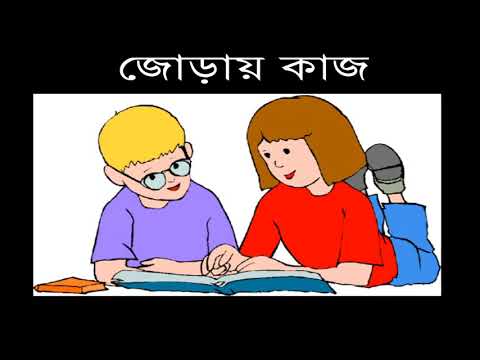 5 wgwbU
L MÖæc
M MÖæc
K MÖæc
6/21/2021
14
g~j¨vqb ce© 10 wgwbU
--
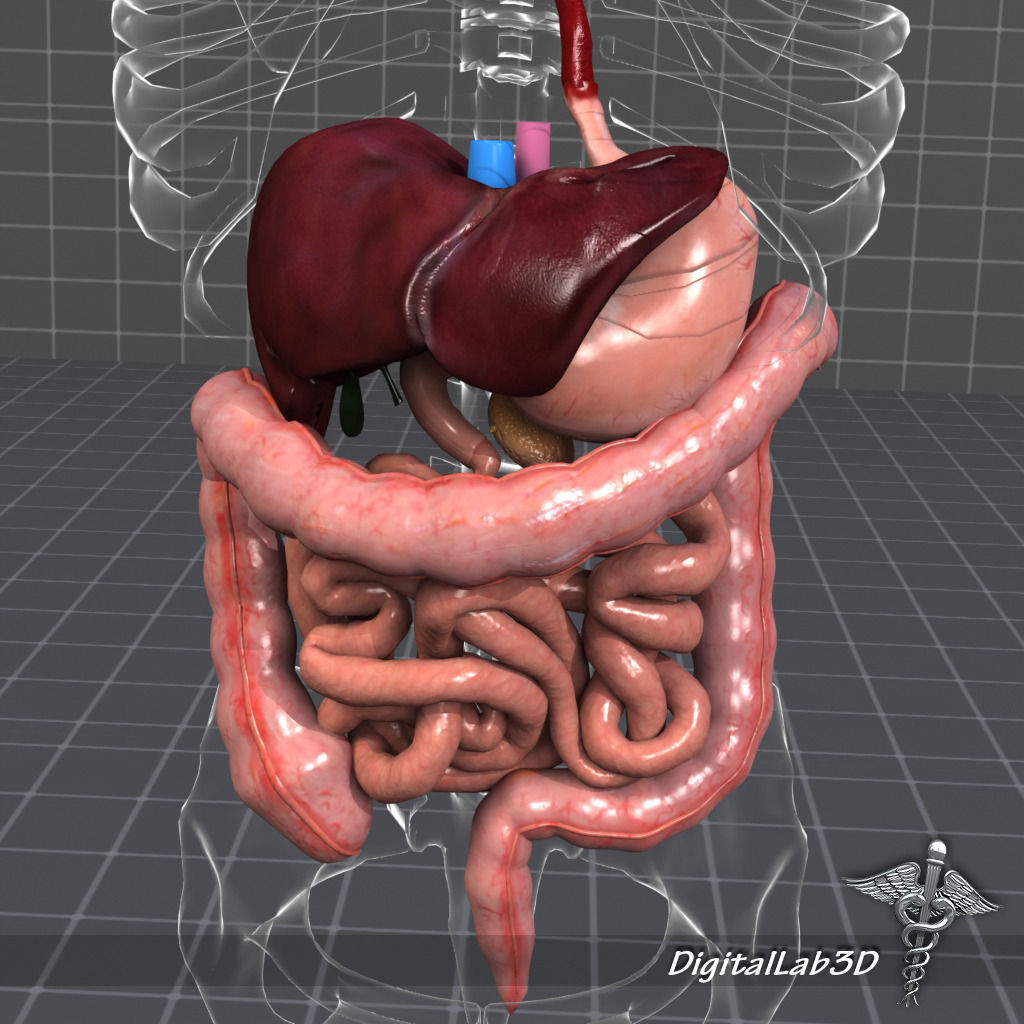 Abœbvjx
hK…Z
cvK¯’wj
wcËvkq
AbycÖ¯’ †Kvjb
ÿz`ªvš¿
wbb¥Mvgx †Kvjb
AMœvkq
EaŸ©Mvgx †Kvjb
6/21/2021
15
evwoi KvR



1| gvbe cwicvKZ‡š¿i wPwýZ wPÎ G‡K Avb‡e|
 2| kK©iv cwicvK c×wZi eY©bv wk‡L Avm‡e|
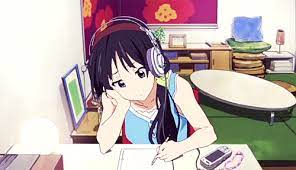 6/21/2021
16
ab¨ev`
Avjøvn& nv‡dR
6/21/2021
17